Clinical Trials: Barriers, Facilitators & Mediators
Boston Team: Candace Feldman, MD, ScD; Jessica Williams, MD, MPH; Elmer Freeman (CCHERS), Kreager Taber, BA
Chicago Team: Rosalind Ramsey-Goldman, MD, DrPH, Patricia Canessa, PhD, Karen Mancera-Cuevas MS, MPH, CHES, Holly Milaeger, MPH
Funding: This work was funded by the Department of Health and Human Services, Public Health Service, Office of Minority Health Grant #1 CPIMP171141-01-00 and #1 CPIMP18116801-00
Lupus Conversations Clinical Trials Popular Opinion Training Module 1
1 of 9
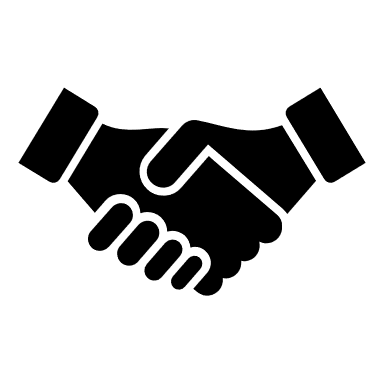 Objectives
Discuss the barriers, facilitators and mediators in clinical trials enrollment
We will be sharing examples that were discussed during our Lupus Conversations focus groups
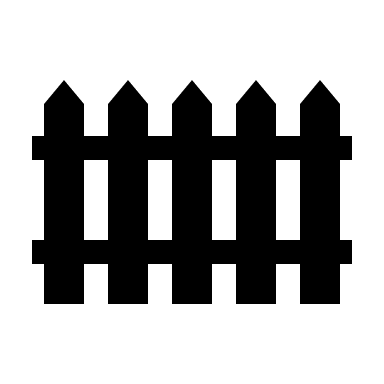 Lupus Conversations Clinical Trials Popular Opinion Training Module 1
2 of 9
Definitions
Barriers
 Things that make it more difficult for eligible participants to enroll or participate in a clinical trial
Decrease the chance that an eligible participant will want to enroll 
Facilitators
Make it easier for participants to enroll or participate in a clinical trial 
Increase the chance that an eligible participant will want to enroll
Facilitators are helpers that increase the likelihood of enrollment
Lupus Conversations Clinical Trials Popular Opinion Training Module 1
3 of 9
Facilitators to Clinical Trials Enrollment
Family, peer or partner support
Inclusion of patient’s support network as part of the clinical trial recruitment process and allow time to address their questions

Supportive relationship with Healthcare Provider
Patients and Providers should be able to discuss the risks and benefits of a clinical trial, both before the patient is enrolled and during the study
Include discussion with participants to share clinical trials study findings 
Comments: The patient motivation or compelling stage of the disease that leads into finding “other” treatment solutions.
Lupus Conversations Clinical Trials Popular Opinion Training Module 1
4 of 9
Facilitators for Clinical Trials Enrollment II
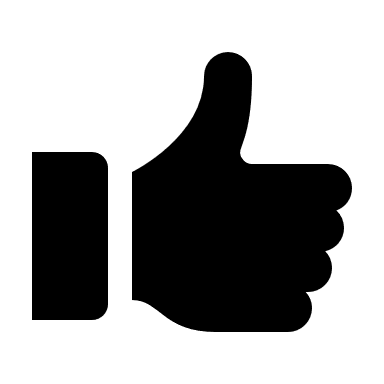 Clear Explanation of the Study’s Purpose and Goals
Participants should understand why the study is being conducted and why they are eligible

Allowing Time for Informed Consent 
Patients should be given enough information about the risks and benefits of enrolling in a study to make the decision that is right for them 

Open Communication Between Patients, PI, and Study Staff
Patients should feel comfortable asking the study staff and PI questions, which will most likely be answered with multiple conversations

Telling Patients the Study’s Results
Study Staff should share the results of the Trial with the Patients in an understandable way
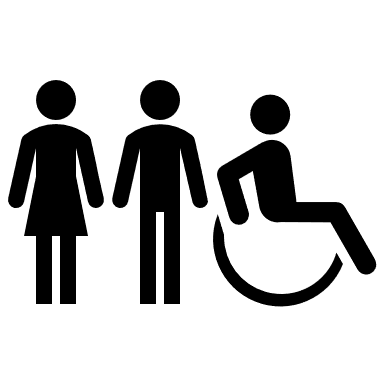 Lupus Conversations Clinical Trials Popular Opinion Training Module 1
5 of 9
Barriers to Clinical Trials Enrollment
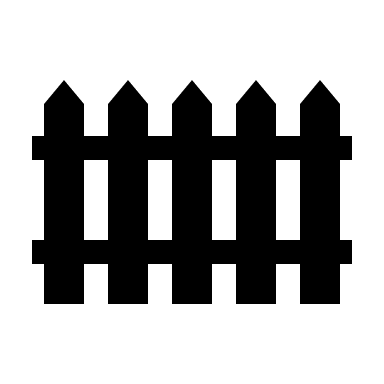 Health Status
Patient may be too sick.
Patient may not have a confirmed diagnosis of lupus
Patient may have a history of prior withdrawal due to medical             complications through the course of prior clinical trials.
Confusing Research Materials 
Unclear and lengthy consent forms
Inaccessible recruitment documents
Confusing explanations of the study’s protocol
 Lack of peer or family support
Family and friends seeing clinical trials as “unsafe”
Confusion about what a clinical trial is and what enrollment will mean
    Historical Injustice and Racism 
 Past and present experiences of discrimination and racism in healthcare and every day life may contribute to mistrust and limit participation
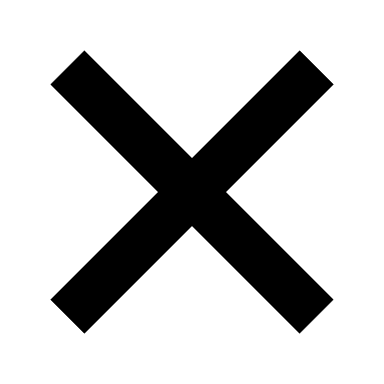 Lupus Conversations Clinical Trials Popular Opinion Training Module 1
6 of 9
Barriers to Clinical Trials Enrollment II
Health Literacy Challenges
Descriptions of study drug or study protocol in overly-medical terms. 
Meeting the participant at their literacy level.
Linguistically-competent translation and adaptation to culturally-related concepts.

Financial and Time Constraints
Patients may not be able to take time off of work to go to study visits or have competing obligations.
Financial burden of paying for childcare, transportation, or parking to attend study visits
Lupus Conversations Clinical Trials Popular Opinion Training Module 1
7 of 9
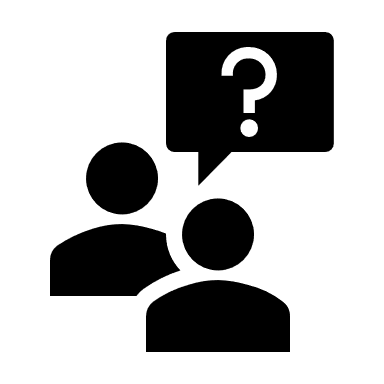 Questions? Thank you!
Lupus Conversations Clinical Trials Popular Opinion Training Module 1
8 of 9
Funding and Acknowledgements
Funding: This work was funded by the Department of Health and Human Services, Public Health Service, Office of Minority Health Grant #1 CPIMP171141-01-00 and #1 CPIMP18116801-00
Boston Team: Candace Feldman, MD, ScD; Jessica Williams, MD, MPH; Elmer Freeman (CCHERS), Kreager Taber, BA
Chicago Team: Rosalind Ramsey-Goldman, MD, DrPH, Patricia Canessa, PhD, Karen Mancera-Cuevas MS, MPH, CHES, Holly Milaeger, MPH
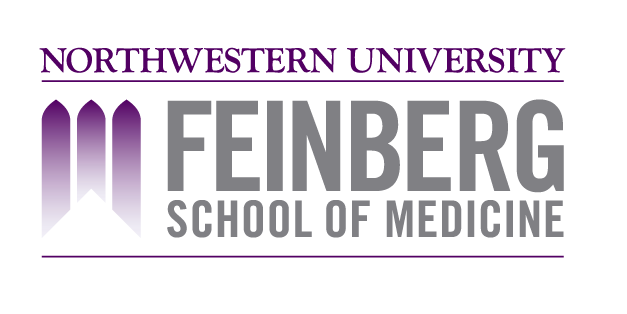 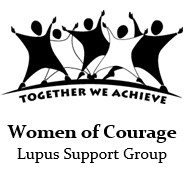 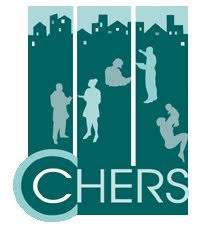 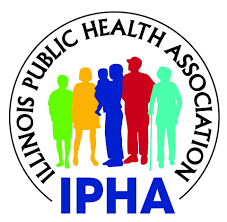 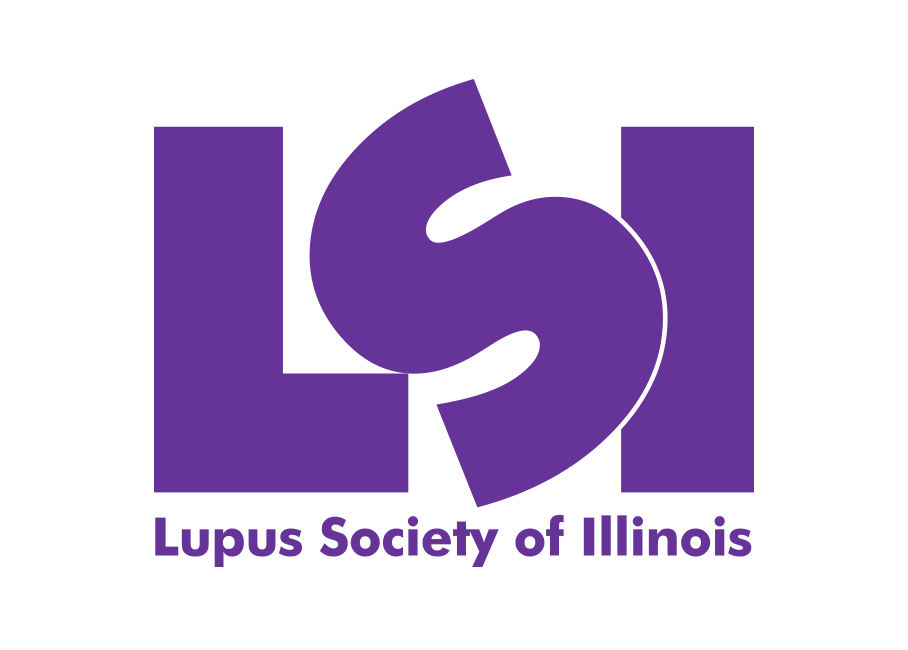 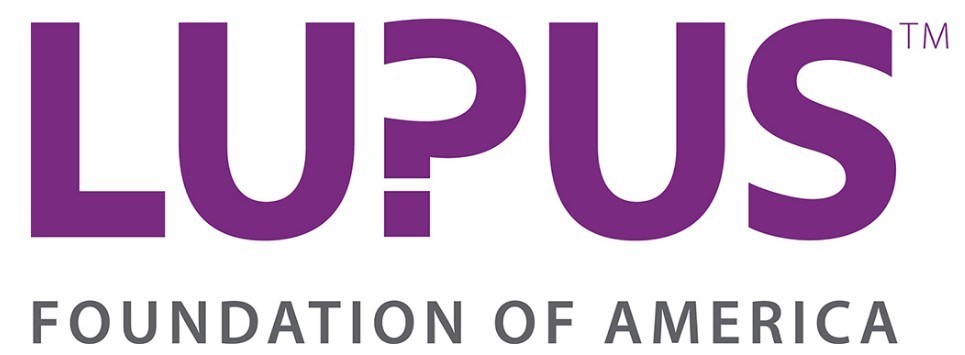 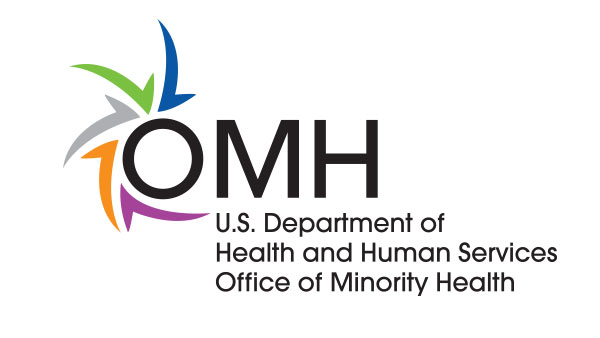 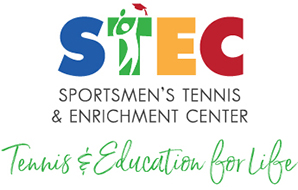 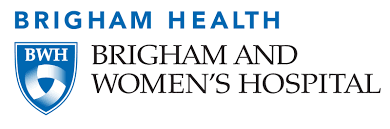 9